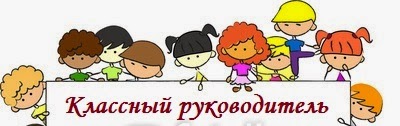 8 октября  2020 г., г. Сыктывкар
Примерная программа воспитания и карандаш – лучшие помощники начинающего классного руководителя
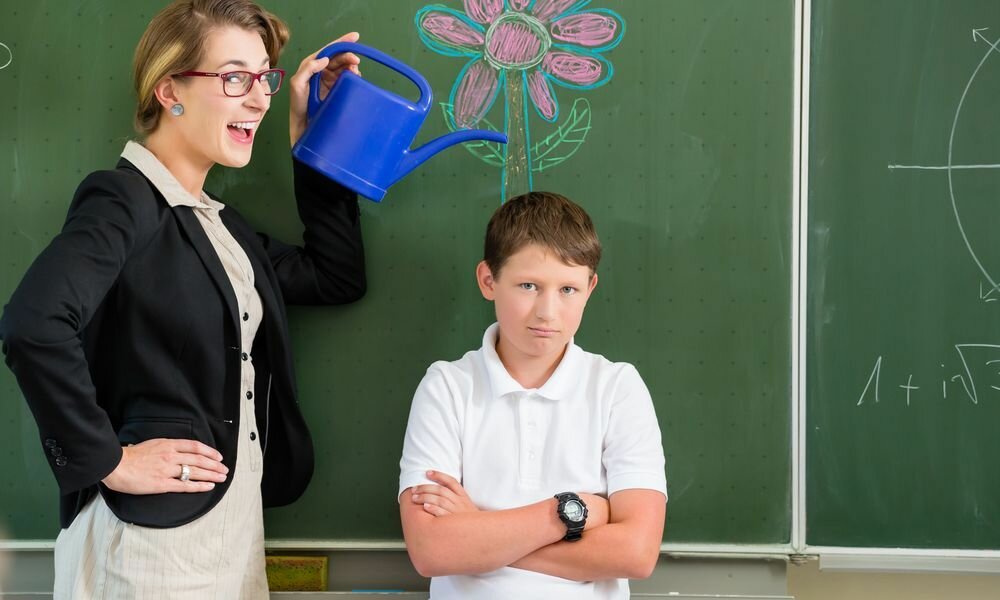 1 шаг: прочитайте разделы, посвящённые классному руководству  в Примерной программе воспитания и  методическом пособии «Воспитание в современной школе», с карандашом в руках .
http://form.instrao.ru/
Выделите, важное и зафиксируйте вопросы, которые у вас появились. Обсудите их с коллегами.
2 шаг: 
Оформите коллективное мнение  и ответьте на вопросы:
На что ориентирует Примерная программа воспитания классного руководителя?
Что вы уже умеете делать так, как это описано в программе?
Что не делали, но интересно попробовать?
Какие вопросы у вас появились при работе с текстами?

Оформите ответы на вопросы на отдельных слайдах и подготовьтесь к презентации для коллег.

Удачи!